Going It (Almost) Alone
Presenters/Moderators: 
Vanessa Case, Paul Smith’s College
Kris Percival, St. Joseph’s University New York
Navigating Challenges in Small Student Disability Services Offices
Session Inspiration
Vanessa & Kris’s shared reaction to the announcement that NYSDSC’s June Conference was back in person this year
Social anxiety + Covid anxiety
Feared we would miss the Long Covid presentation (fears allayed)! 
And yet…we are the lone representatives from our colleges
And yet…

                     we are the lone representatives from our colleges
We juggle many responsibilities, 
                                               and it is relentlessly stressful…
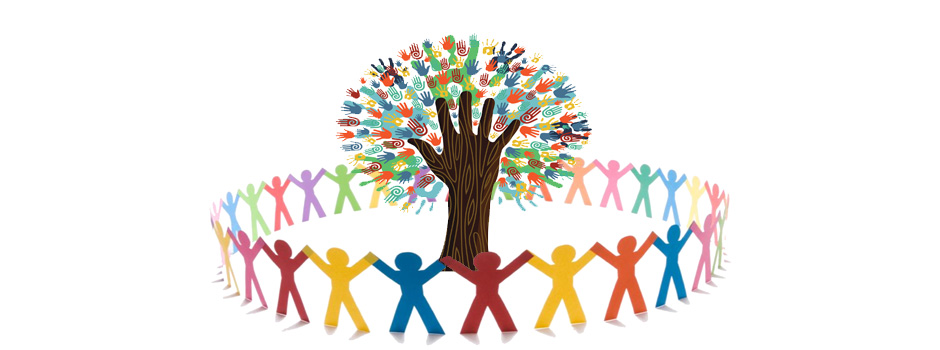 Community Building
Let’s get to know each other! 

Name

College/University

One thing you like about being in a small office

One thing you dislike about being in a small office
This Photo by Unknown Author is licensed under CC BY
Opening it up